CDE ESEA and ESSER Office Hours

May 15, 2025
ESEA/ESSER Office Hours
Topics:
Updates and Reminders
ESEA & ESSER Reminders and Updates
[Speaker Notes: Nazie]
Elevating Excellence Conference
Dates: September 17-18, 2025
Location: Adams County Government Building (Brighton, CO)
Audience: All educators in CO, targeting district staff bringing a team of school leaders
Desired outcome: To increase academic performance for all students by
Increasing tools and resources available for all educators to plan, implement, monitor, and evaluate equitable systems, and
Increasing knowledge of how to leverage state and federal funds (ESEA and IDEA) to support all students
Proposals: Schools and LEAs are encouraged to submit a proposal for a 60-minute breakout session or poster at the conference.  Proposals can be submitted here by May 30, 2025.
Keynote Speakers: Tara Brown and Dr. Joseph Johnson, Jr.
Updates
Title I, Part A allocations ~ received on May 14, 2025
Congressional Notifications and LEA allocations included with those can be misleading
Do not include state administrative funds, hold harmless, set asides, and other reservations (e.g., serving neglected and delinquent students, school improvement, multi-district online schools, Charter School Institute, and Colorado School for the Deaf and Blind).
Use with caution.
CDE’s Grants Fiscal and Management Unit (GFMU) will calculate LEA allocations as quickly as possible.
We will send communications when allocations are ready.
Updates, con’t
Other Titles - rolling bases
IIIA and IVA level funded at FY2024 
IIA will be determined by the White House Office of Management and Budget
Consolidated Application
Title I, Part A pages will open when allocations can be uploaded
Determining how and when to open the rest of the Title-related pages
Given only IA allocations so far, determining minimum required for substantial approval as of July 1
Objectives:
Minimize duplication of effort but anticipate there will be some
Remain as flexible and responsive to the needs of LEAs as possible
Request for Extensions will be accepted if necessary
Questions and Items for Consideration
Please number your responses to the following questions and use alt+enter to start a new line:
Please enter your name and the LEA name.
Have you already met with your local board to have assurances signed?
When does your board meet in June?
When is the next board meeting after that?
Where are you in the application development process? (Have you started building out narrative responses and budgets? Have you met with principals? Conducted consultations?)
Do you anticipate any challenges with submitting the application by June 30?
In the event that any parts of the application have to be opened later, are the people who work on the consolidated application in your LEA available in July to work on the application?
For support with the Consolidated Application, is your preference to attend a regional in-person work session or a one-on-one virtual meeting?
In the Meantime…
How to prepare for the application opening:
The Consolidated Application Planning Resource
Winter Regional Network Meeting - Comprehensive Needs Assessment training
February 27, 2025 PowerPoint | Recording
Spring Regional Networking Meeting - Updated Consolidated Application Planning Resource and GAINS System training
May 1, 2025 PowerPoint | Recording
ESEA Launchpad
Request technical assistance and planning support from your ESEA Regional Contact
Potential Professional Development
We have the opportunity to have one more training/webinar with the BruMan Law Firm
Topics can include
Current status of appropriations
Guesses on allocation dates
Reconciliation and rescission processes
How many LEAs would be interested in attending?
CDE’s contract would cover costs of this webinar
What topics would be of relevance and timely for you?
Recruiting Members for the Committee of Practitioners (CoP)
The Committee of Practitioners serves to advise the state in carrying out its responsibilities under the Every Student Succeeds Act of 2015. It operates to identify issues across regions of the state and facilitate two-way communication between CDE and the preK-12 education community throughout Colorado. The primary purpose of the Committee is to advise CDE regarding its implementation of ESSA. Committee members serve for three years.
To apply for a position, fill out the Application (PDF) and submit to Emily Owen.
To learn more, visit the Committee of Practitioners webpage.
Upcoming Meetings
Looking Ahead…
Any requests for topics or questions?
Upcoming Office Hours 
May 22
Title I Program Types and Requirements
Poudre District Showcase: Summer School and Afterschool Programs
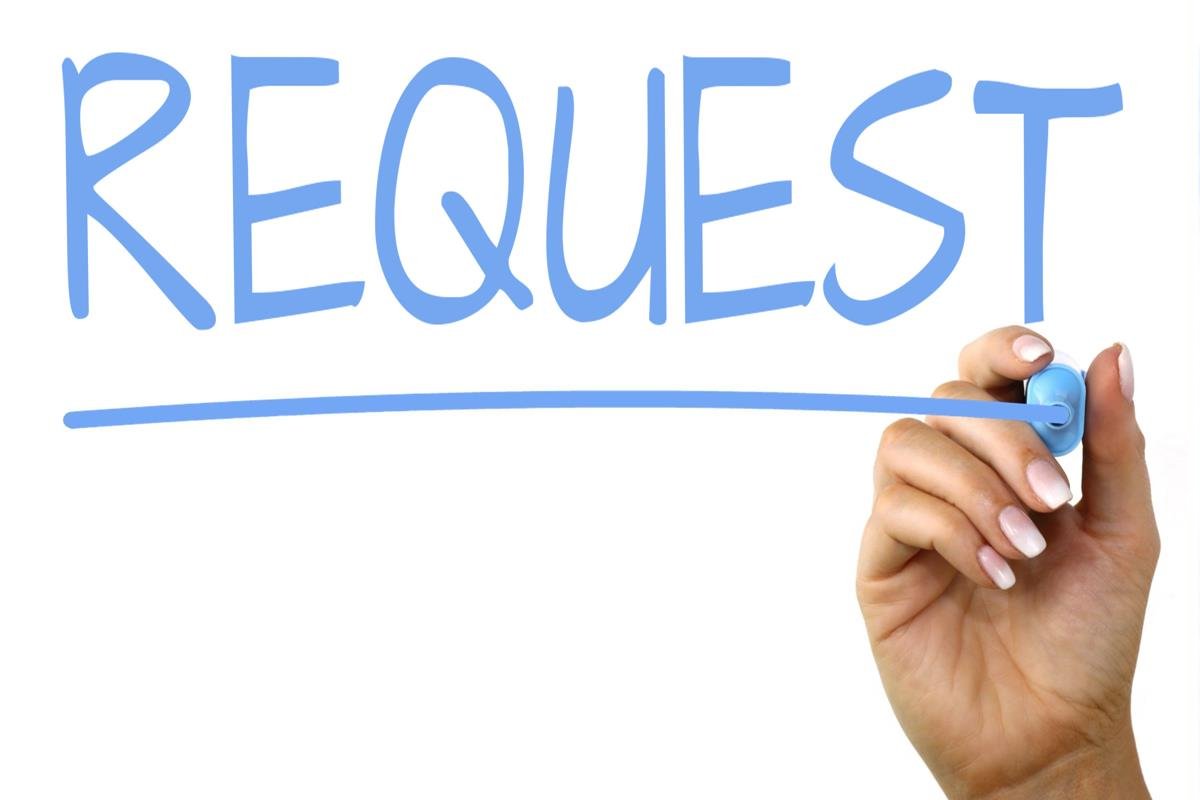 CDE Contacts!
Emails: Lastname_Firstinitial@cde.state.co.us (e.g., Smith_a@cde.state.co.us)